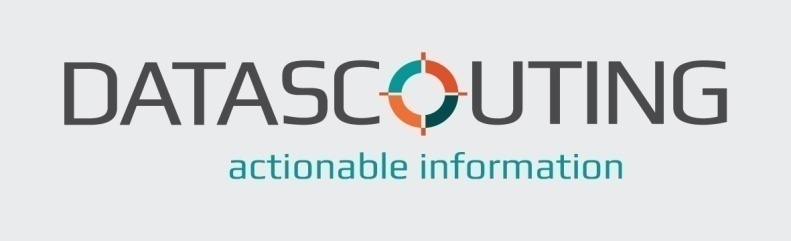 DataScouting
Stavros Vologiannidis
Founder
www.datascouting.com
Software R&D COMPANY FOCUSED ON DATA ANALYTICS
 Media intelligence and communications insights
 Digitization, preservation and retrieval of print and audiovisual content
 Software solutions

Expertise/Technologies
 Web based cloud applications, distributed computing
 Text, video and speech analytics
 Multimedia knowledge discovery
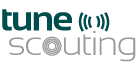 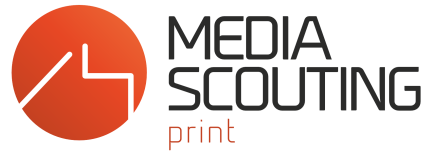 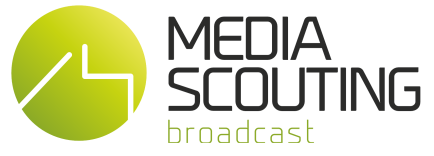 media intelligence and communications insight
 MediaScouting Print –Print media monitoring software suite
 Robust, scalable
 SaaS, local
 Covers the whole production line from digitization up to reviewing and customer portal
 MediaScouting Broadcast – TV/radio/IP stream management and retrieval environment
News Insight: Automatic Speech Recognition (15 languages)
Ad/song Monitoring: Audio/Video fingerprinting
Logo detection: Scale, rotation and translation invariant geometry matching
Record, process, archive, query, used as  SaaS or locally
Robust, scalable
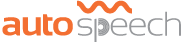 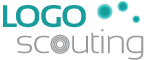 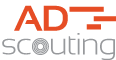 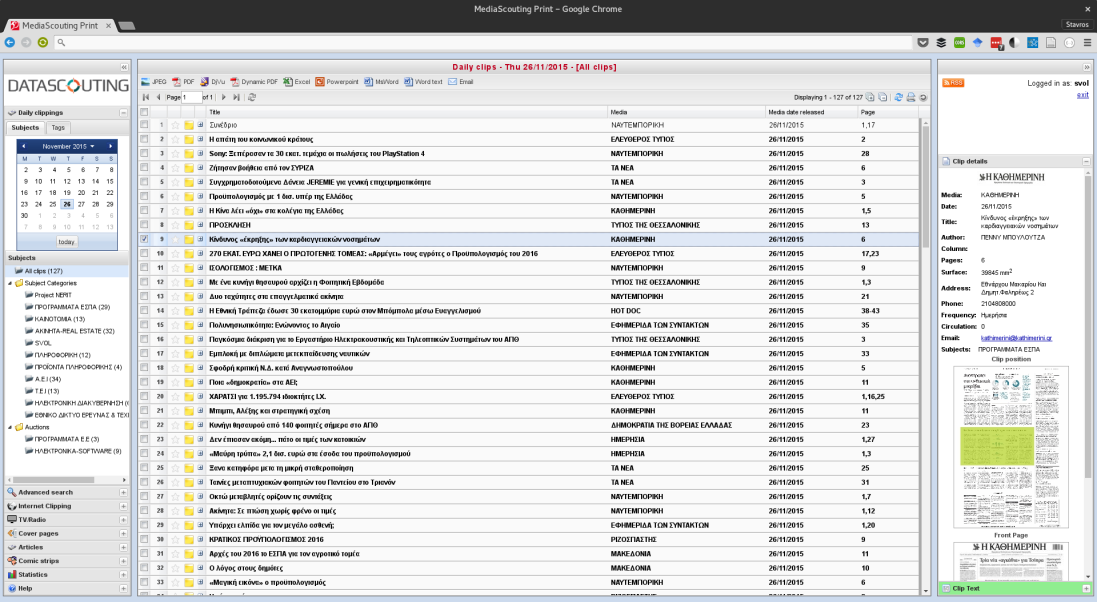 MediaScouting Print
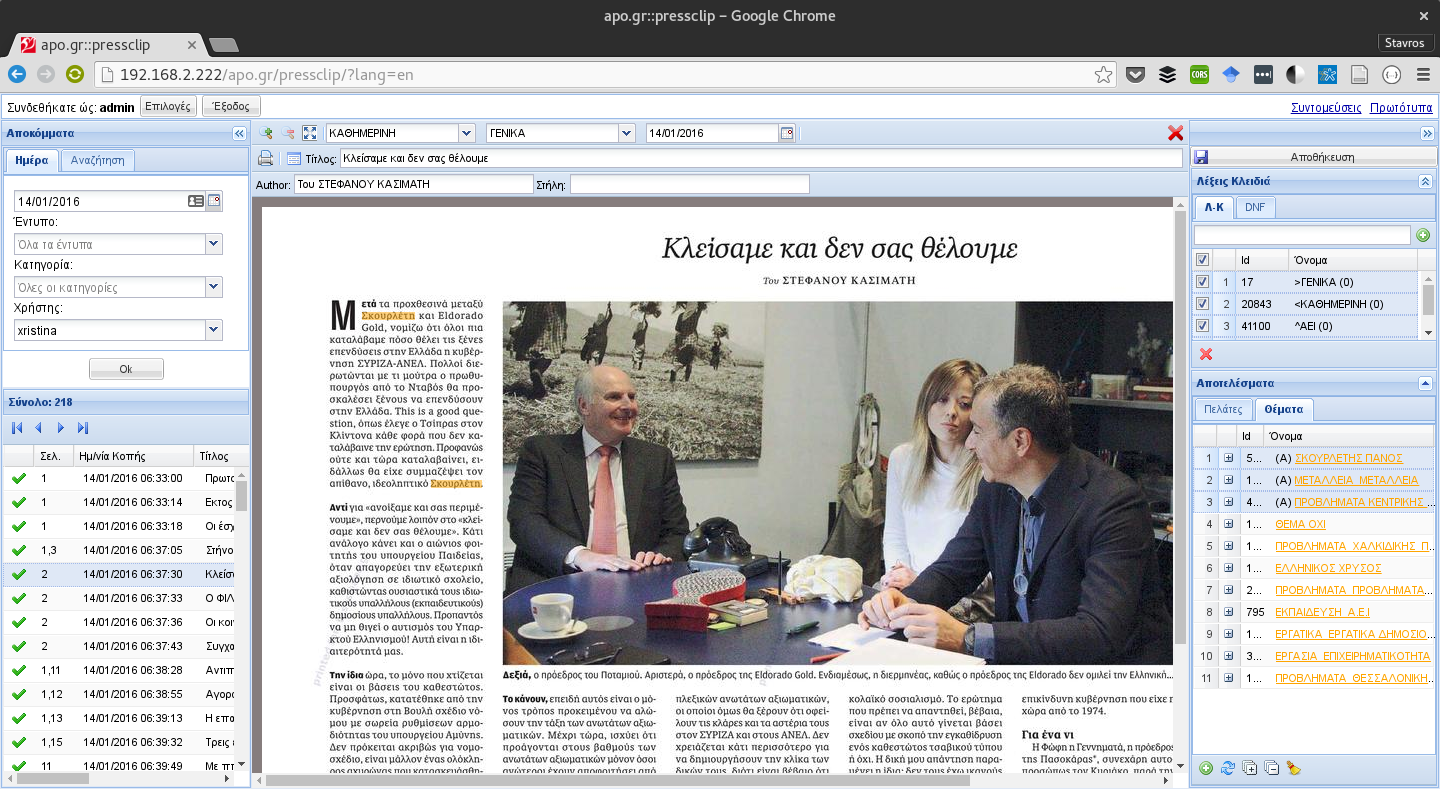 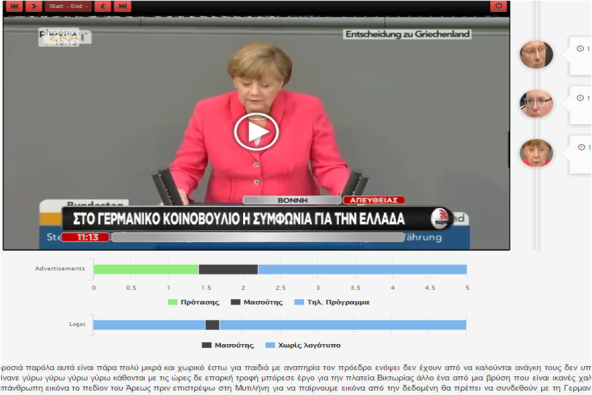 MediaScouting Broadcast
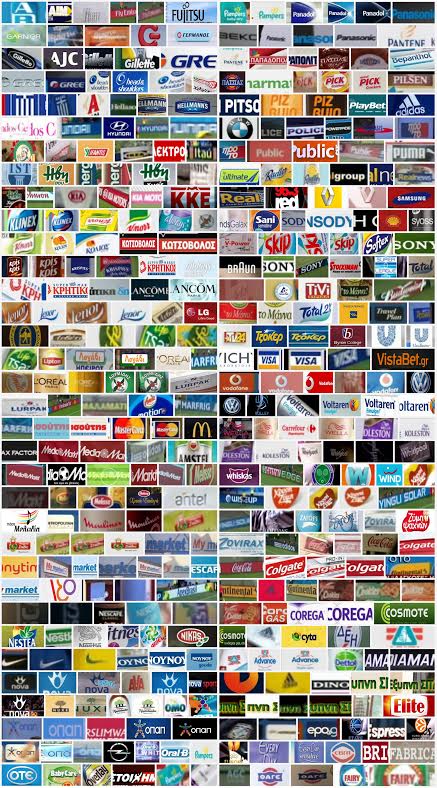 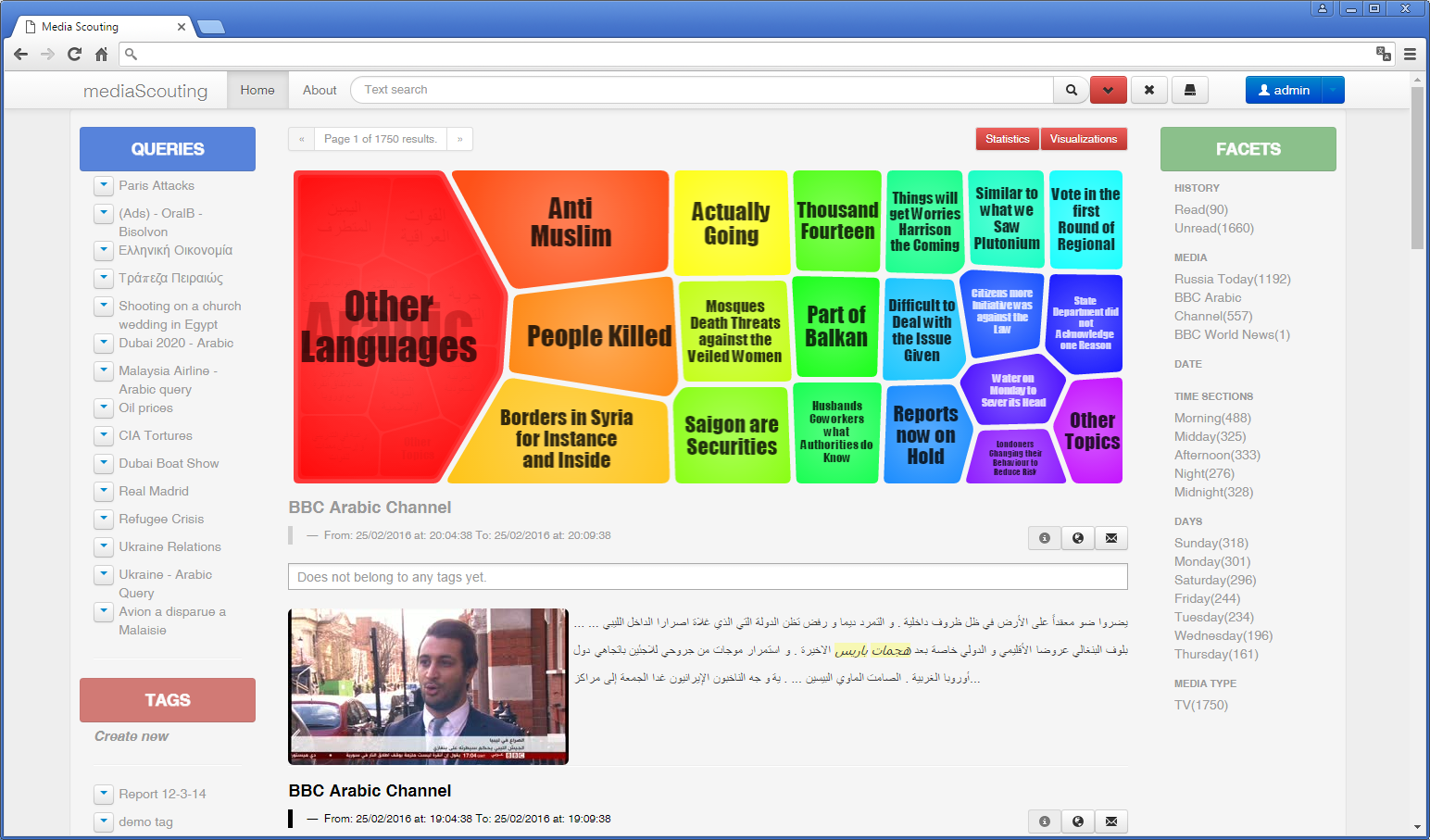 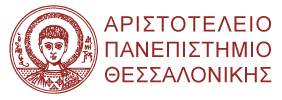 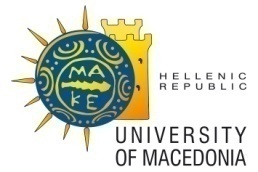 CULTURAL HERITAGE
 DataScouting provides software and services for the digitization, management and retrieval of print, digital and audiovisual content for companies/organizations
Digitization services
Data Management and Institutional Repositories
Integrated library systems
E-Learning platforms
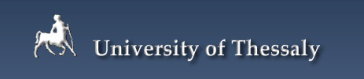 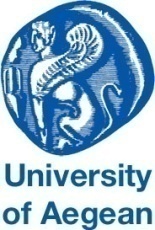 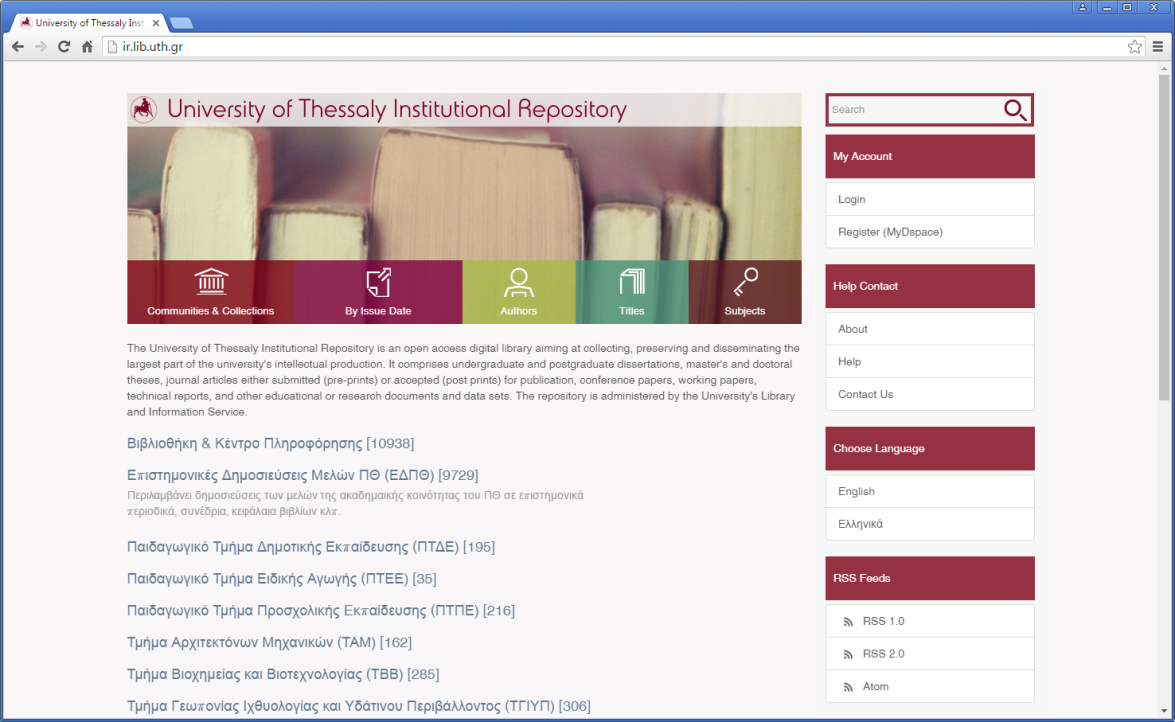 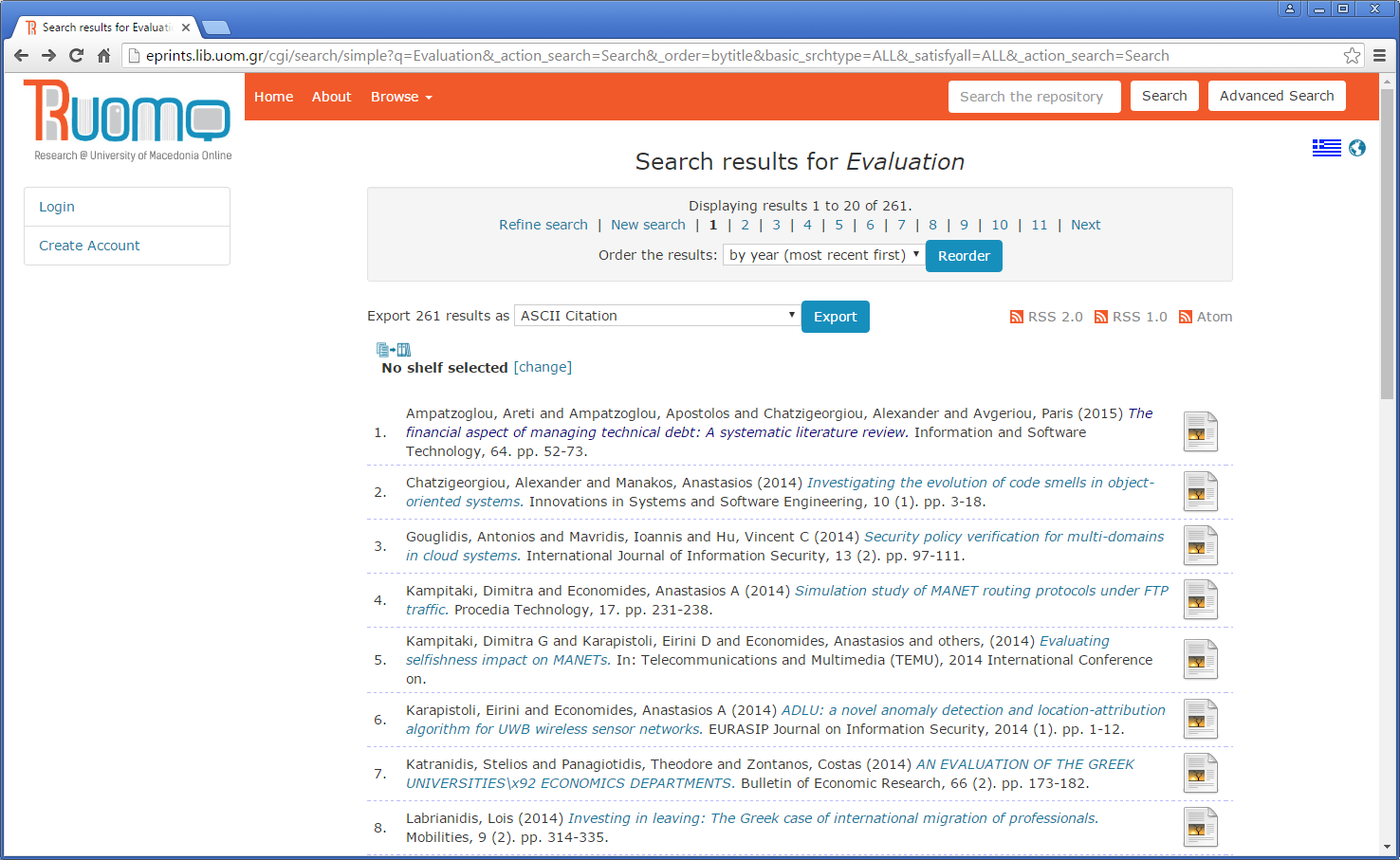 OUTSOURCING - Custom software solutions
 We build partnerships
 Transparent agile project management
 Solutions that scale
 Data analytics
 Highly qualified personnel
 ISO certified in software development
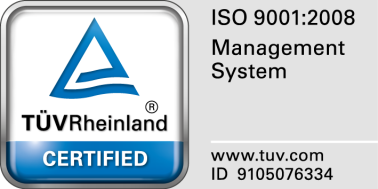 Research 
R&D: Multimedia knowledge discovery, Data analytics
Role: (traditional and new) media intelligence use case, integration, data management
Research programs
 ICT4Growth, ΠΕΠ 
 Partner in EPSRC ESRC Centre for Doctoral Training
 Active in Horizon 2020 calls, COST
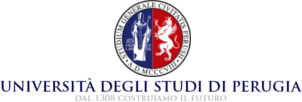 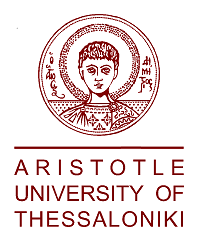 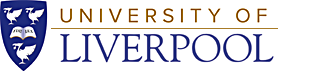 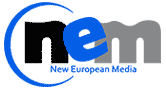 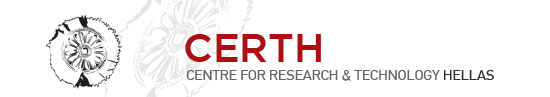 Roadmap
Research/Development on data analytics
Create Research/development partnerships 
Joint ventures/Global partner network
Current work
Text mining
Optimizations for logo detection
Face recognition
Scale
[Speaker Notes: Φτιάξαμε όχι απλά ένα πρωτότυπο αλλά μια εφαρμογή που δουλέυει]